イエピカ マイクロファイバークロス3枚組
【提案書】
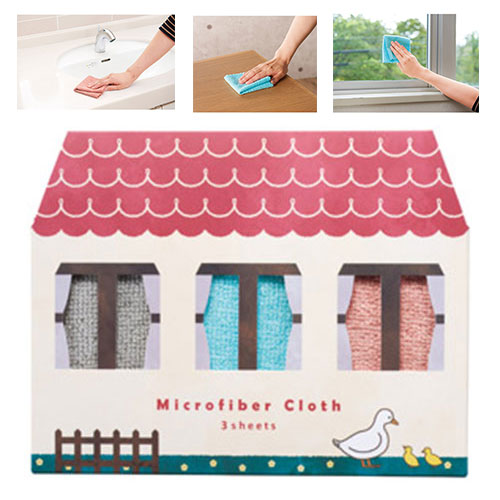 キッチン周りをはじめ、洗面台やテーブル拭き、さらにはスマホやメガネ拭きにも利用できるマイクロファイバークロス3枚セット。ポップなお家型ボックスがとってもかわいい商品です。
特徴
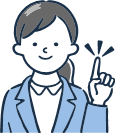 納期
納期スペース
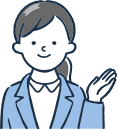 仕様
素材：ポリエステル
サイズ：200×200mm
包装：化粧箱
生産国：中国
お見積りスペース
お見積